TRƯỜNG TIỂU HỌC LAM SƠN
Môn: Công nghệ
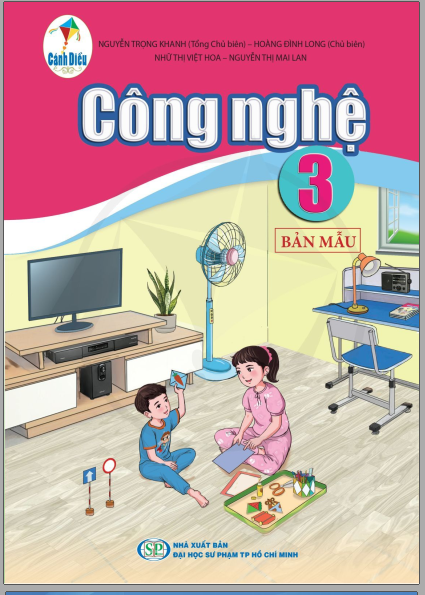 Khối 3
Giáo viên: Vũ Văn Kỷ
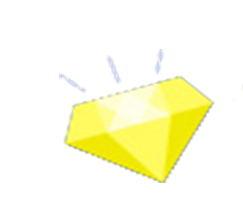 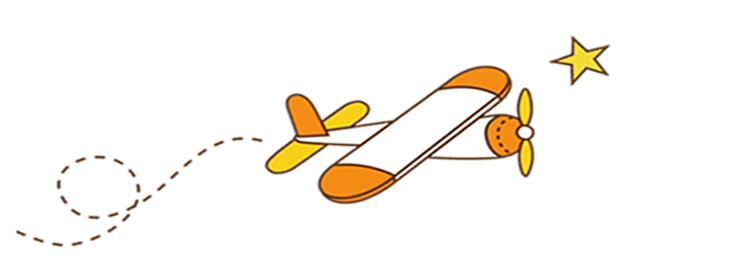 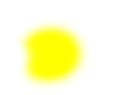 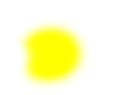 AI NHANH HƠN
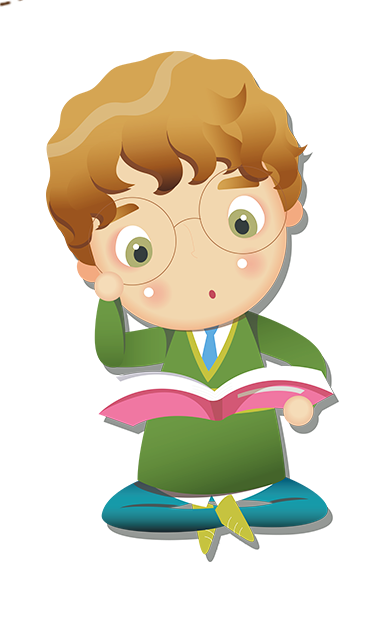 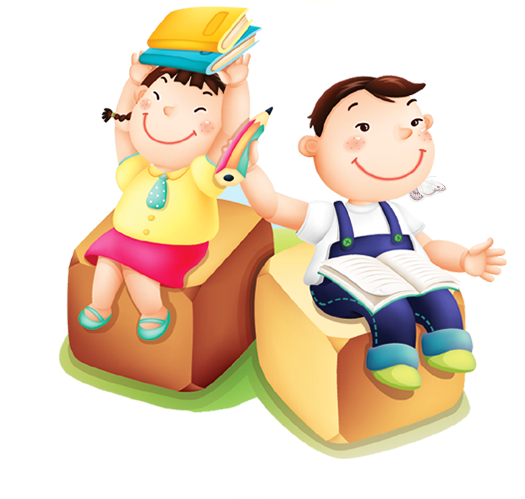 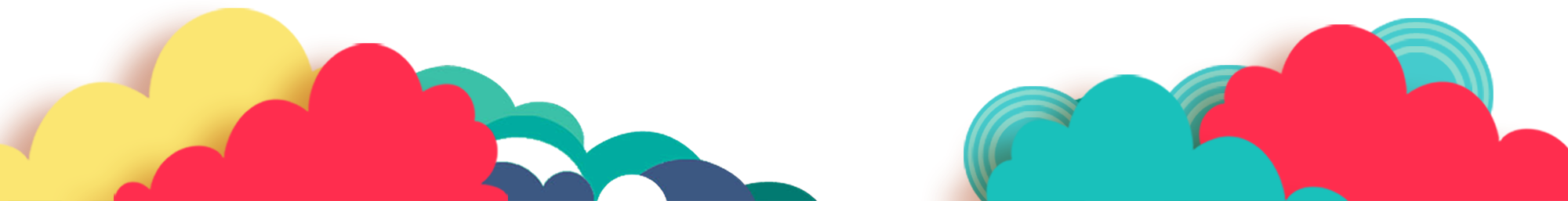 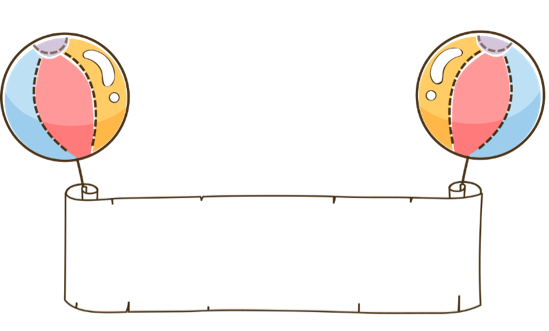 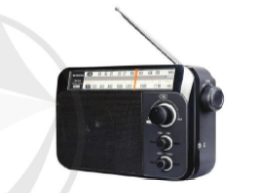 Đây là gì?
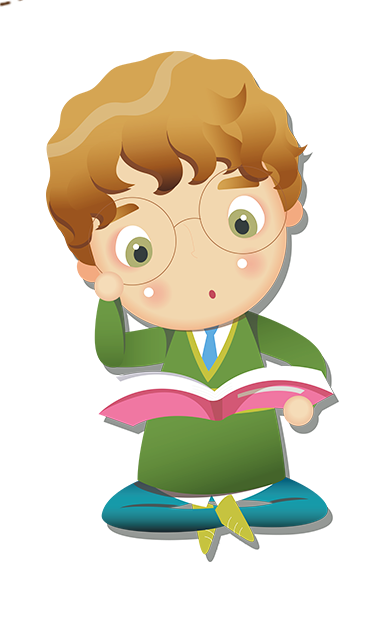 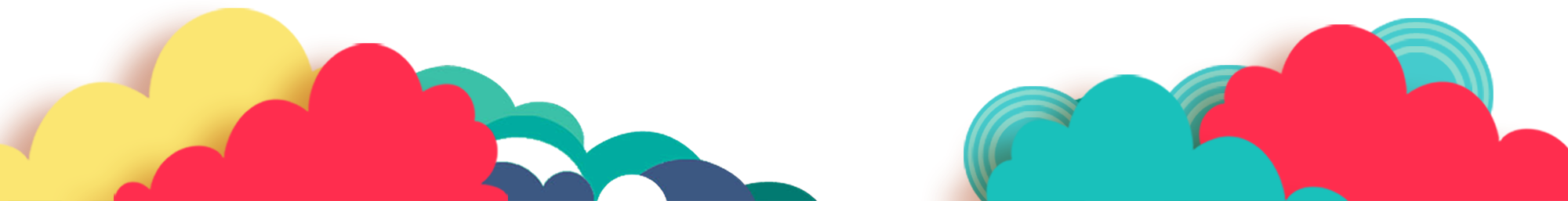 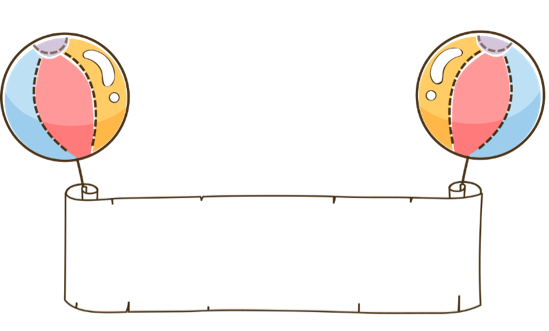 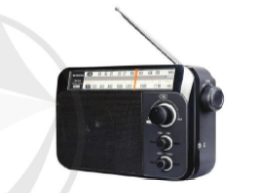 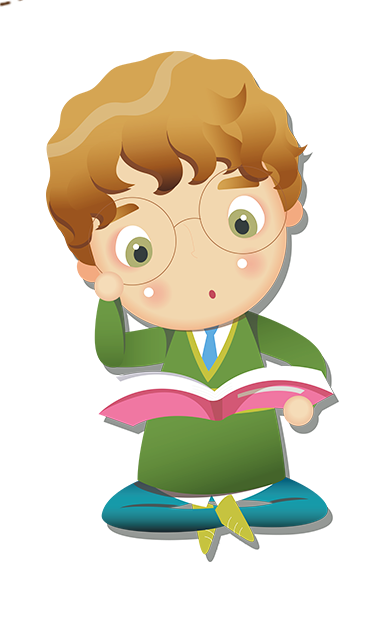 Thiết bị này dùng để làm gì?
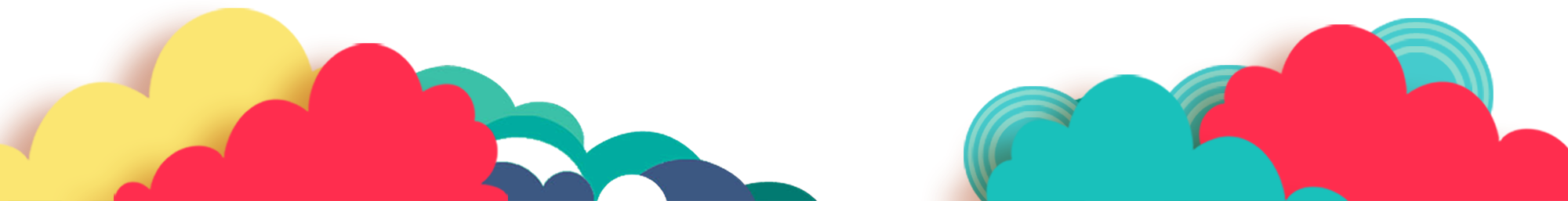 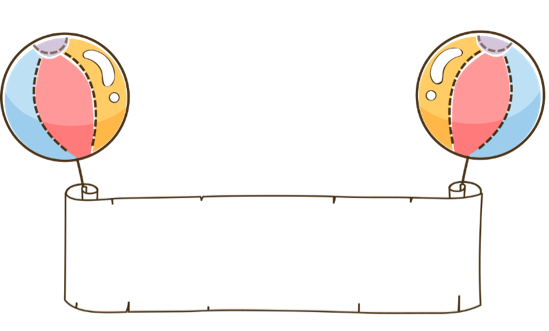 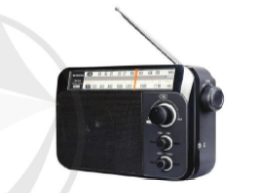 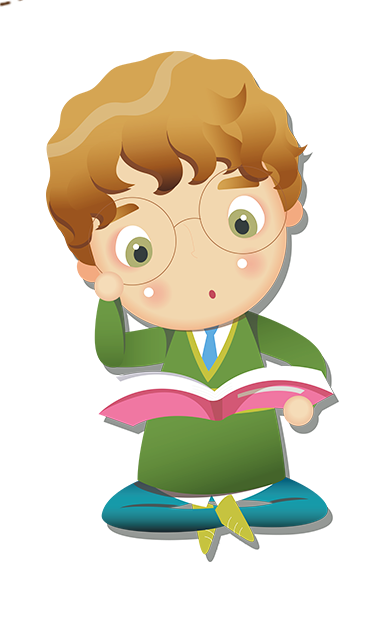 Thiết bị này sử dụng như thế nào?
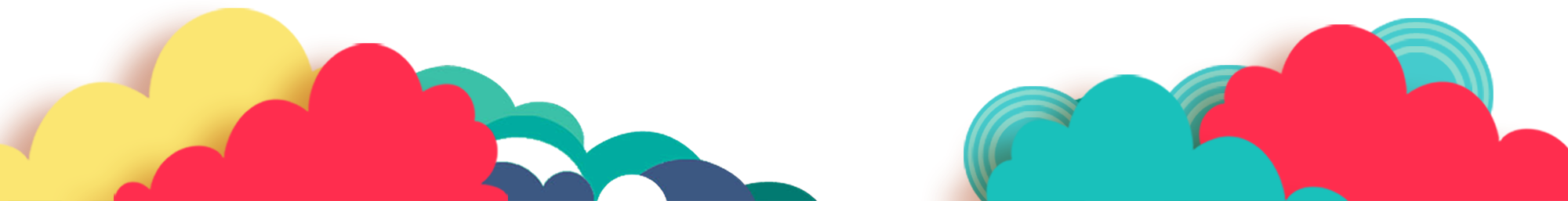 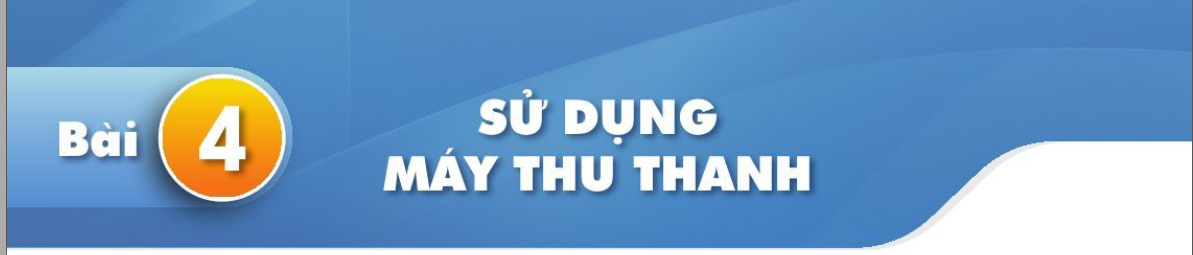 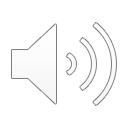 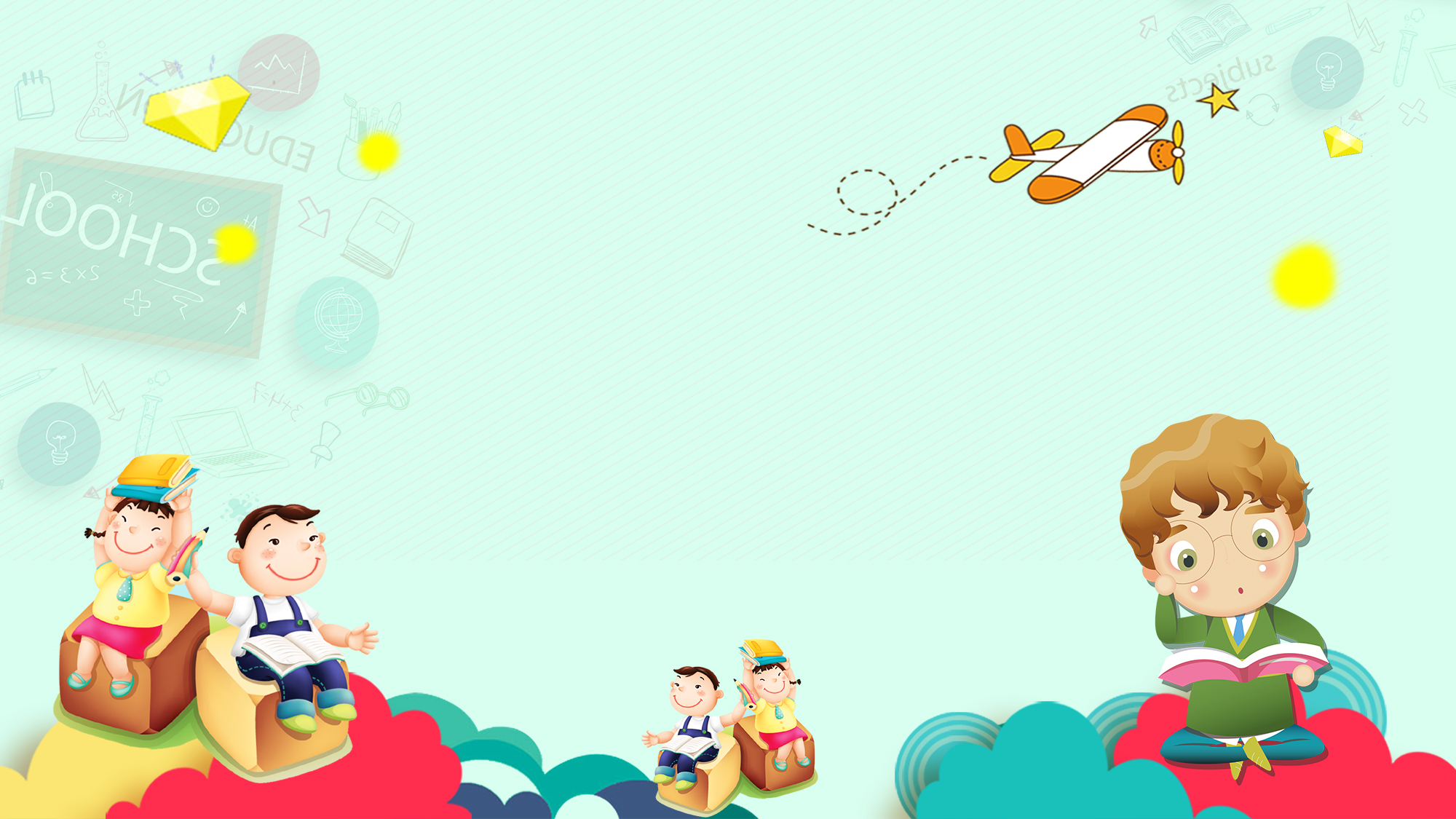 (Sgk/21)
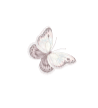 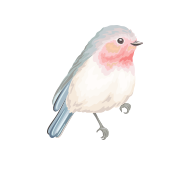 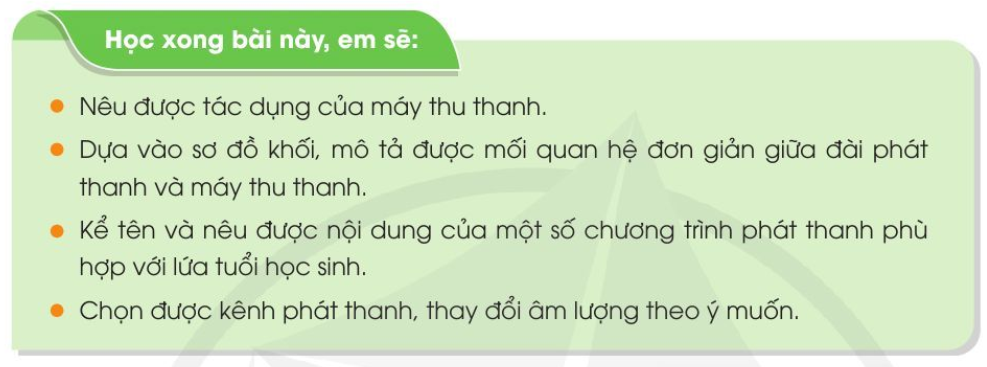 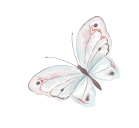 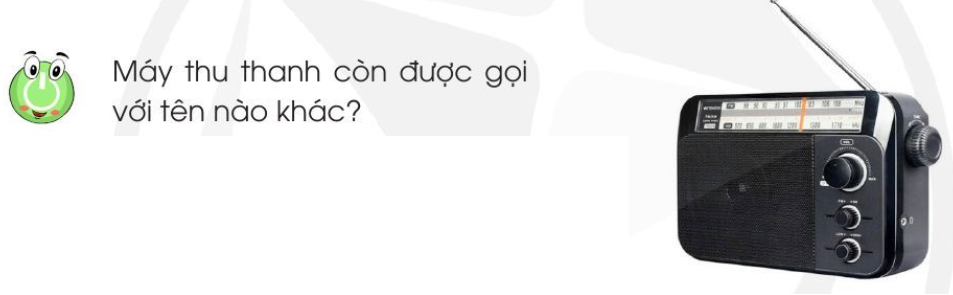 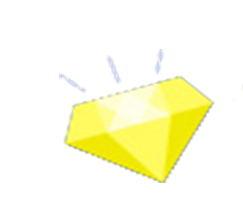 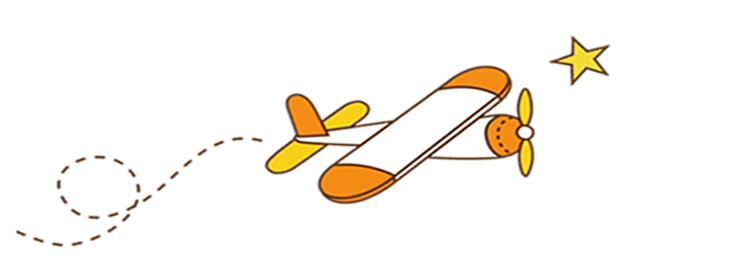 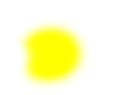 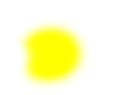 Trả lời: Gọi là đài hoặc radio
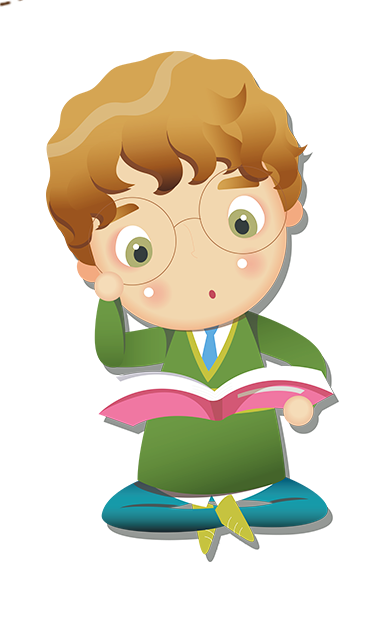 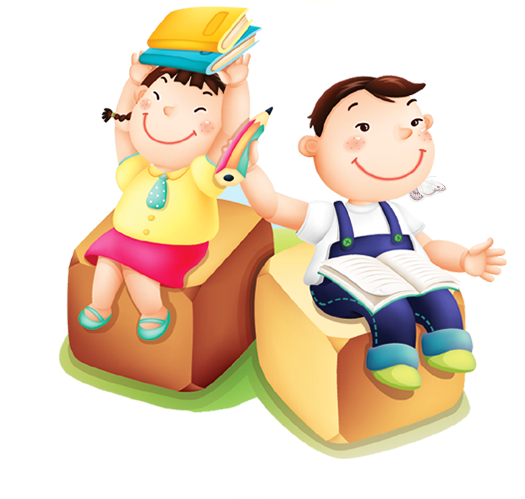 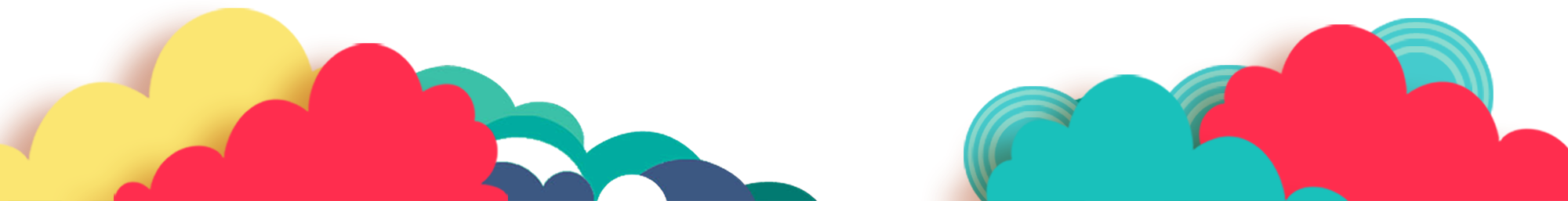 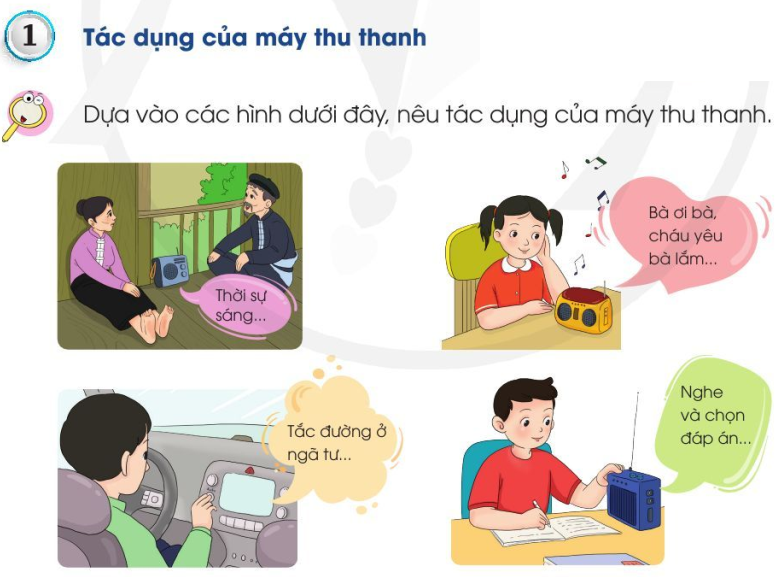 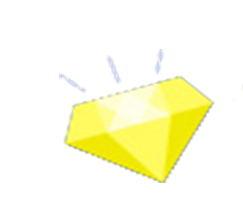 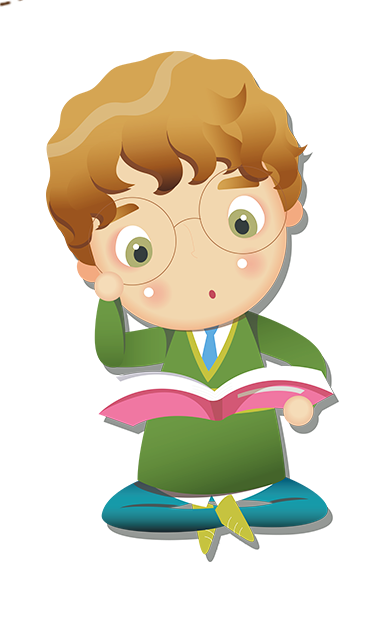 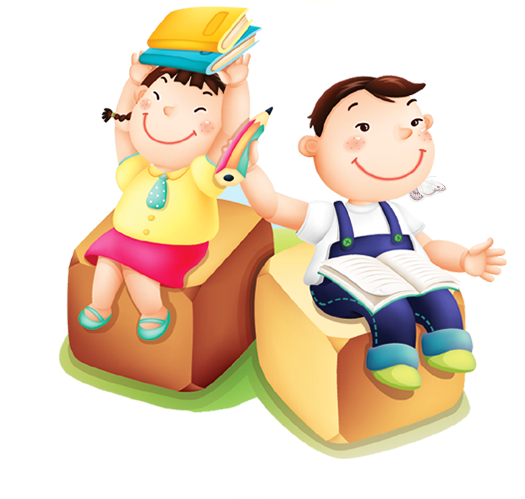 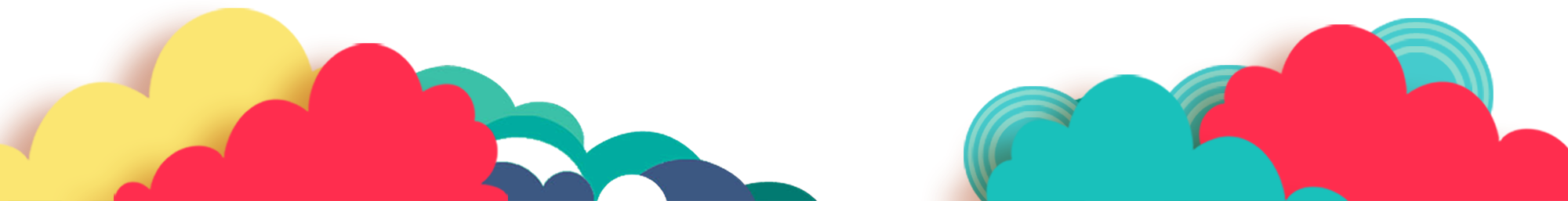 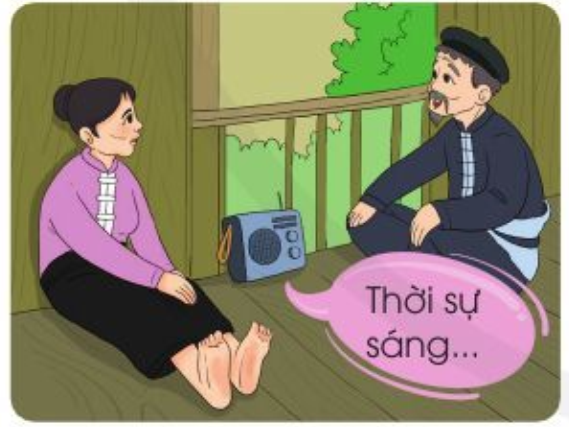 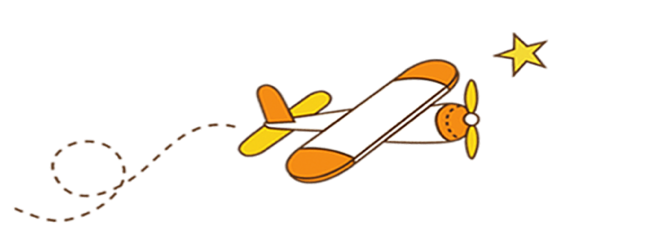 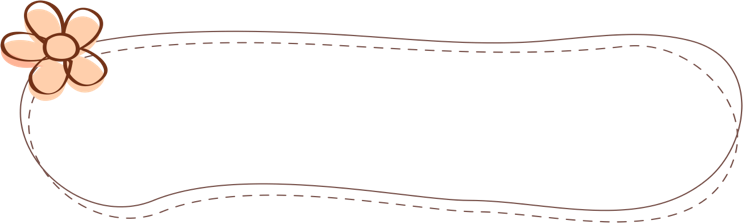 Chương trình thời sự có tác dụng cung cấp thông tin thời sự xảy ra trong nước và trên thế giới
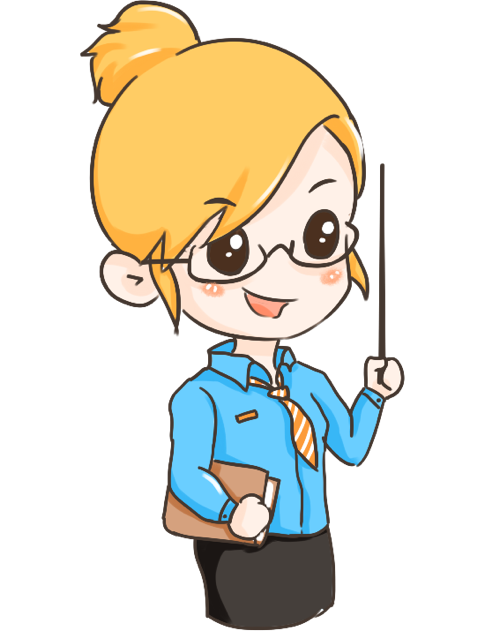 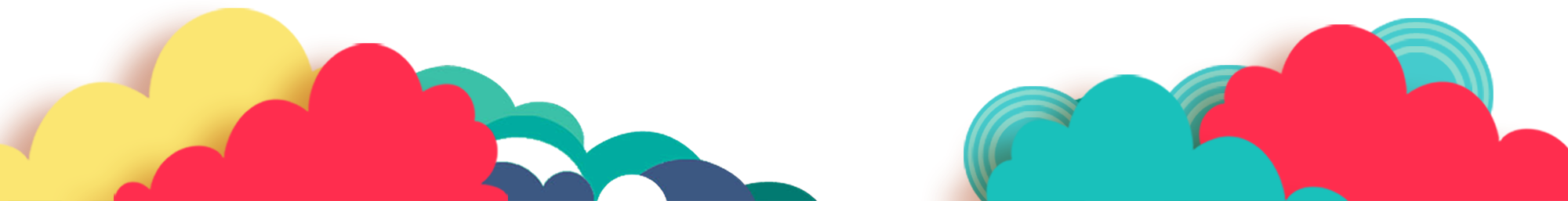 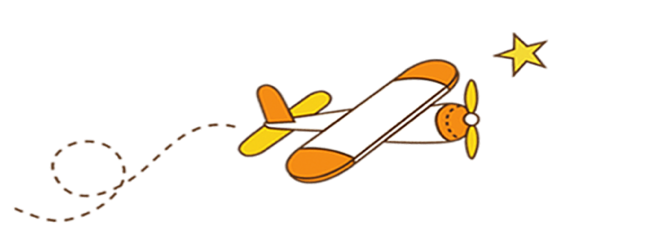 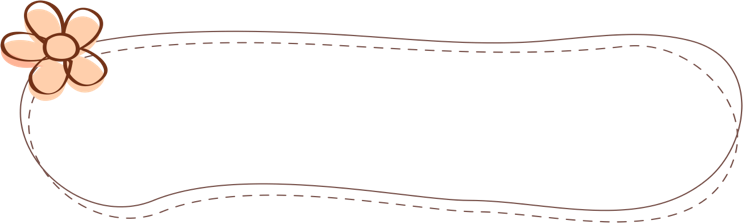 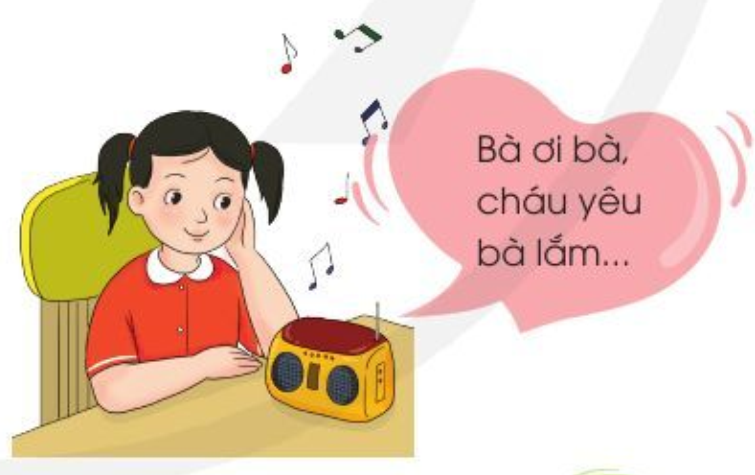 Chương trình ca nhạc có tác dụng giải trí
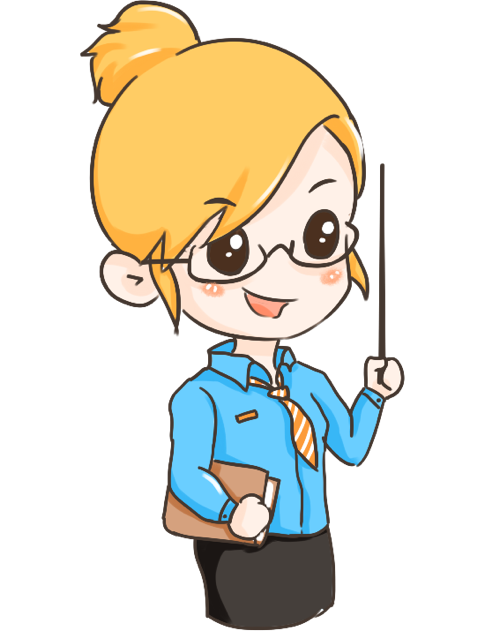 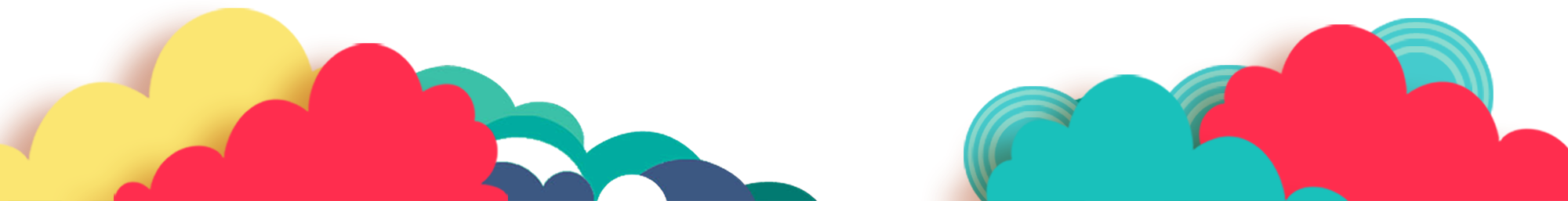 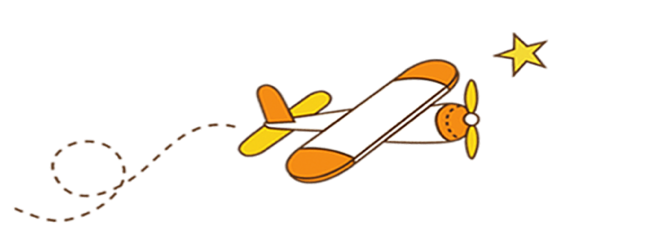 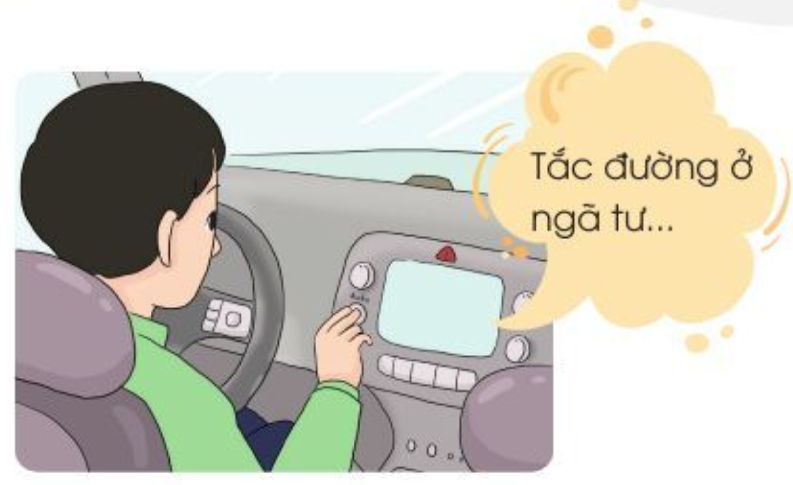 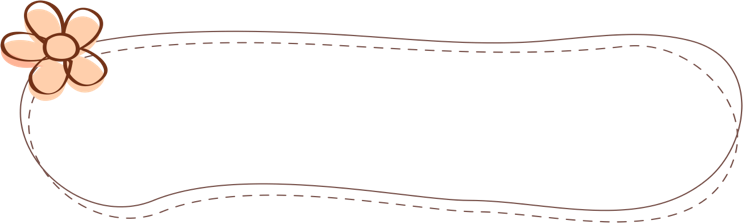 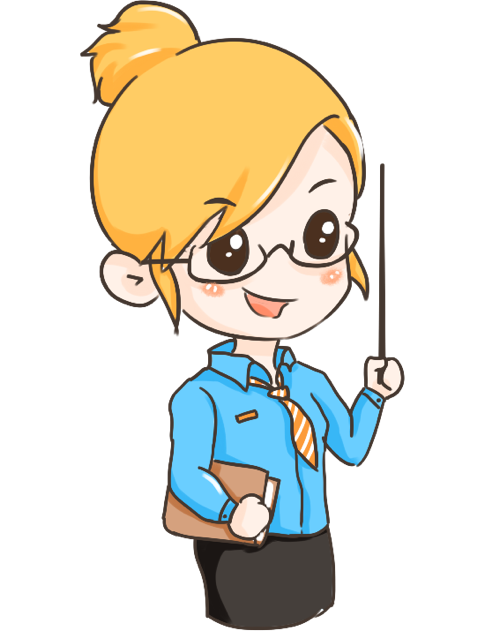 Chương trình an toàn giao thông có tác dụng cung cấp thông tin an toàn giao thông
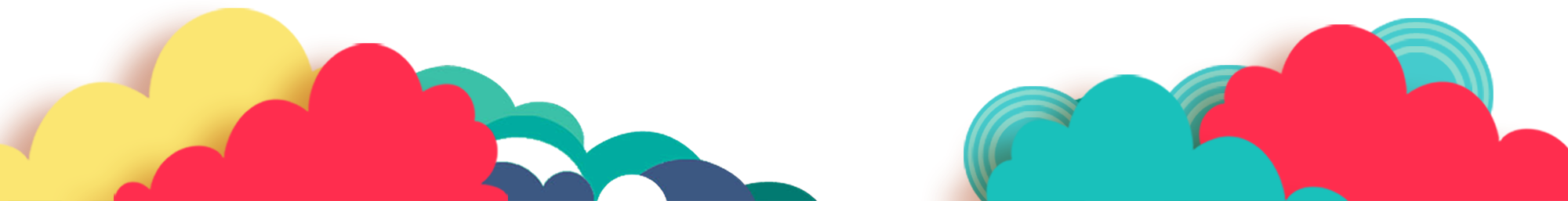 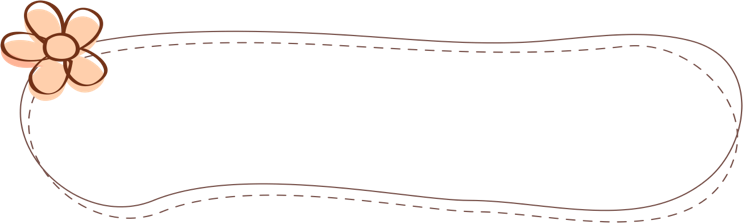 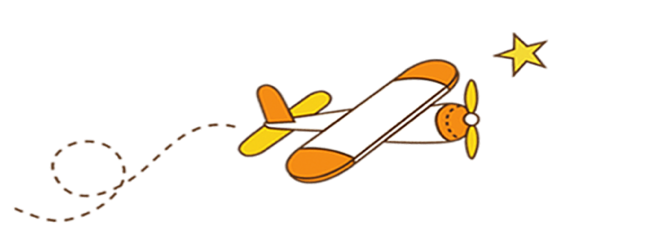 Chương trình học bài, tác dụng cung cấp, phổ biến kiến thức cho học sinh, so sánh kiến thức…
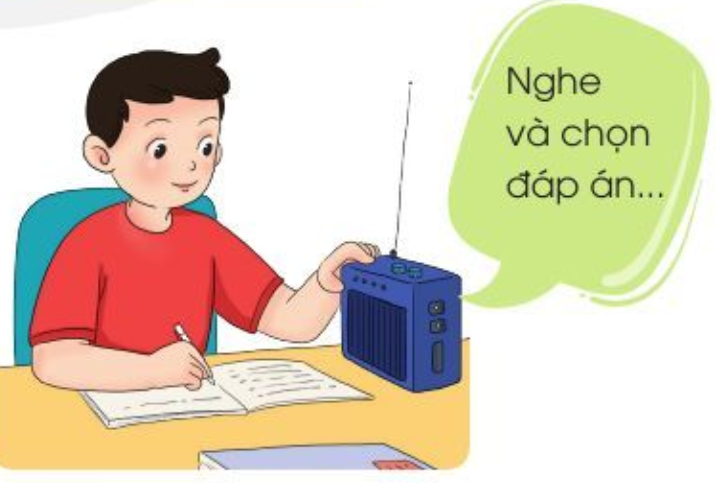 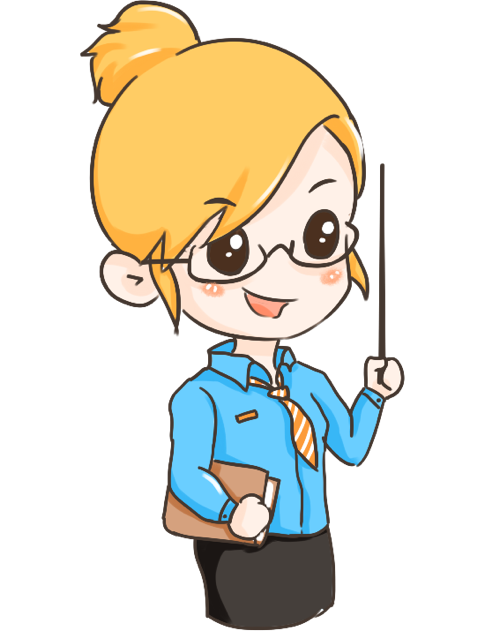 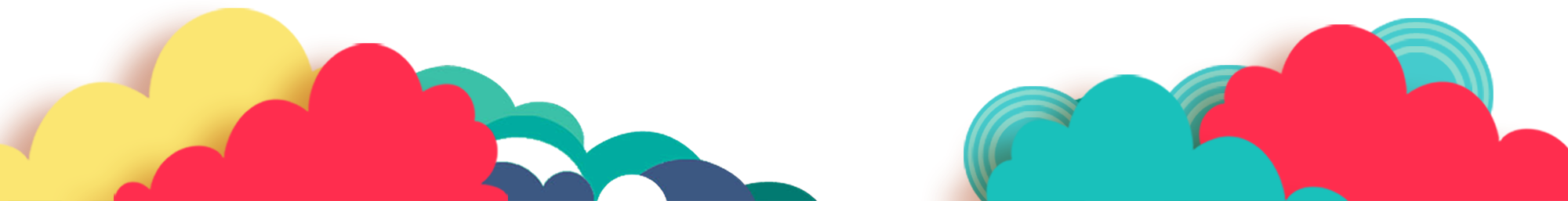 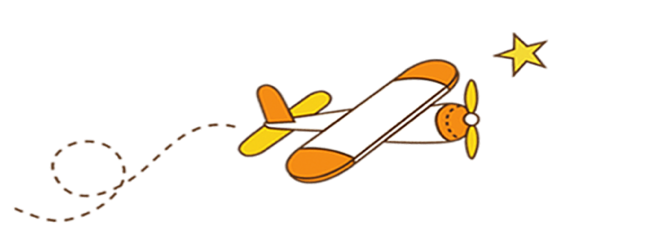 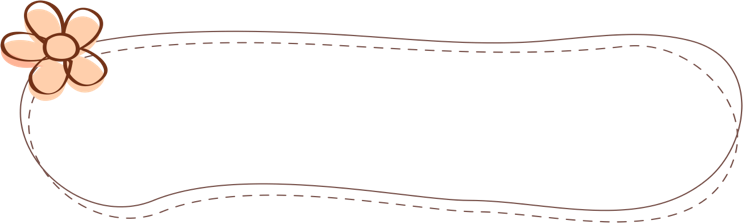 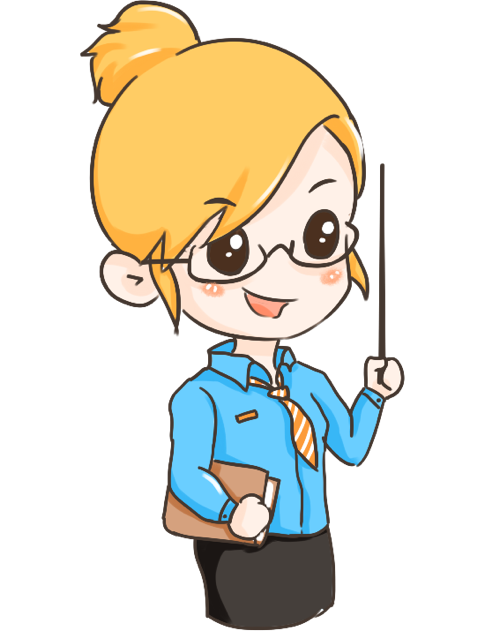 Ghi vở:
Máy thu thanh hay còn gọi là đài hoặc radio, có tác dụng cung cấp thông tin (tin tức thời sự, dự báo thời tiết...), giải trí, phổ biến kiến thức.....
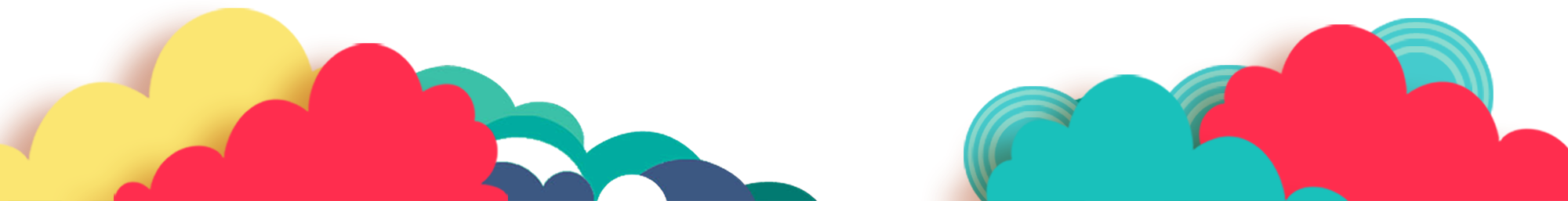 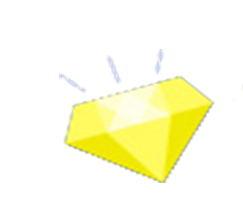 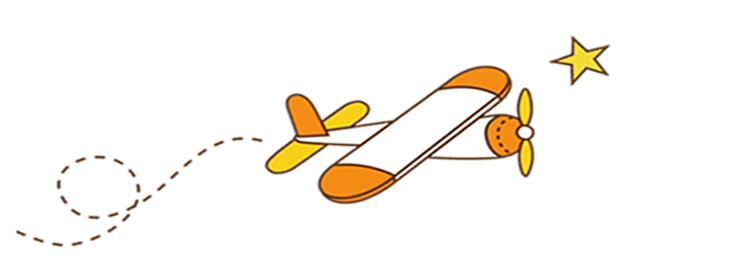 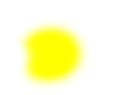 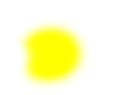 AI NHANH- AI ĐÚNG
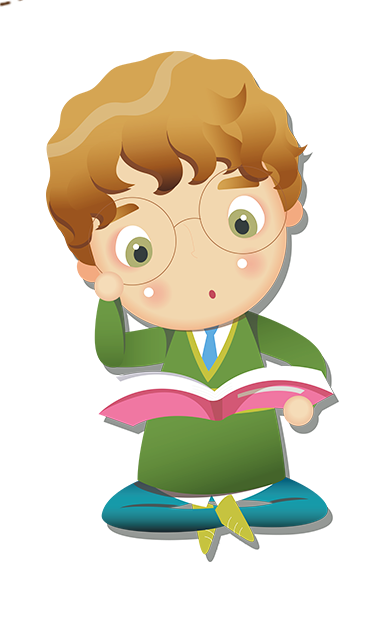 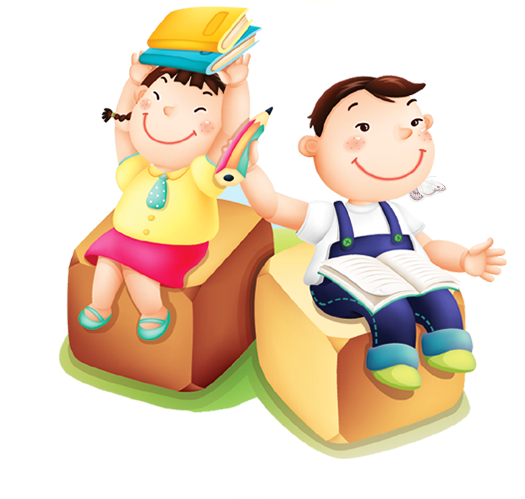 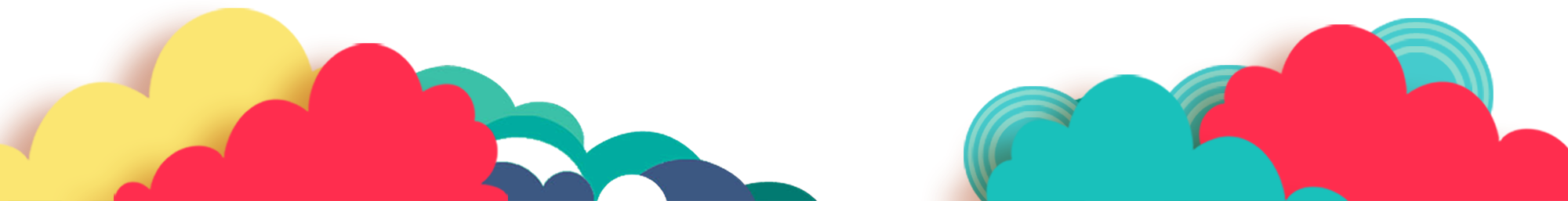 AI NHANH- AI ĐÚNG
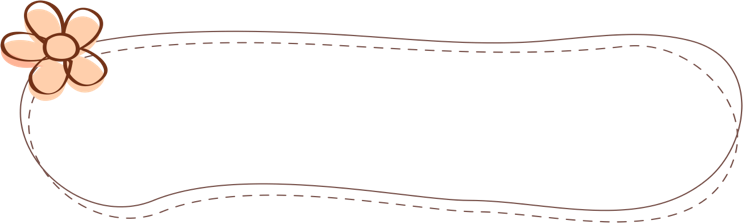 Hãy kể tên một số chương trình phát thanh và nêu tác dụng của các chương trình phát thanh đó?
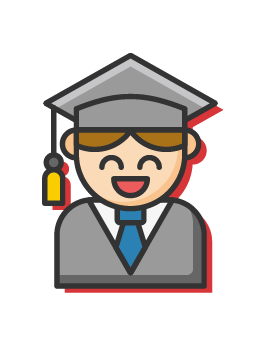 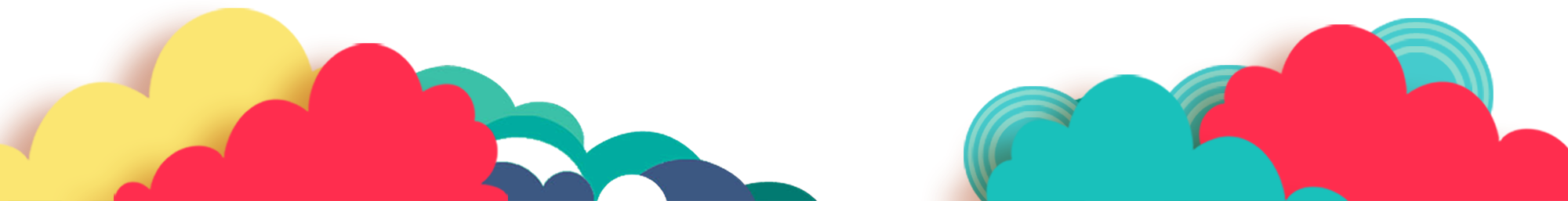 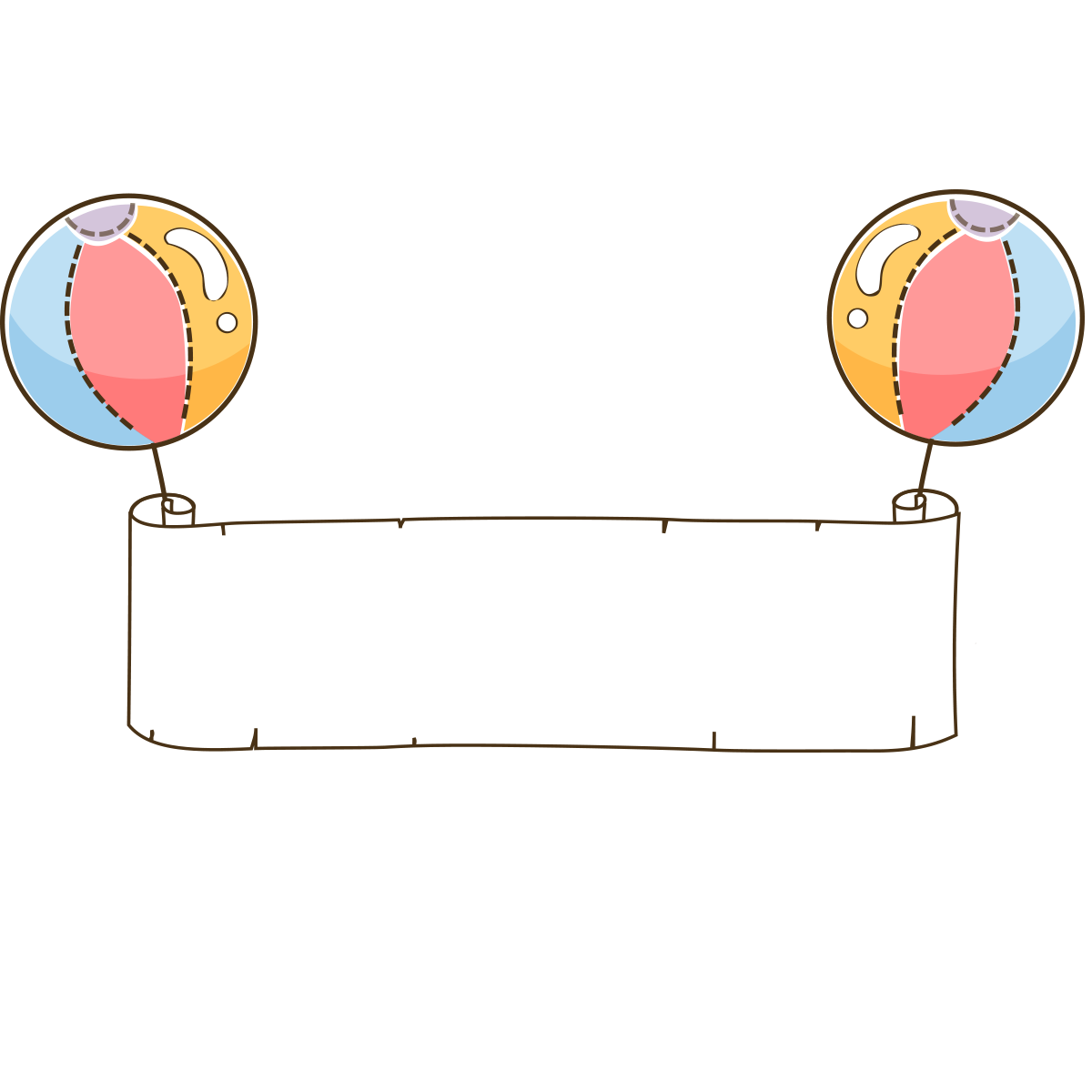 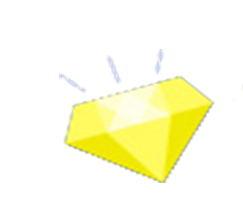 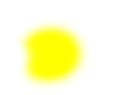 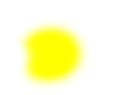 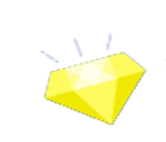 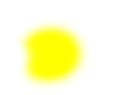 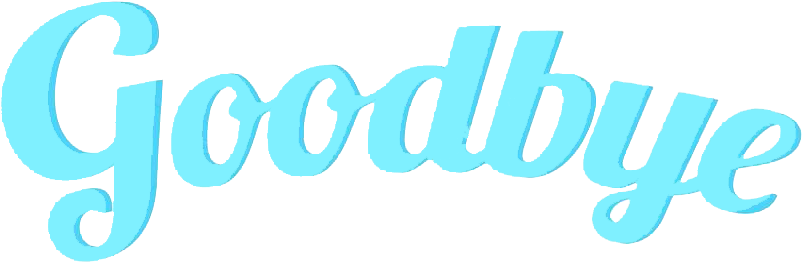 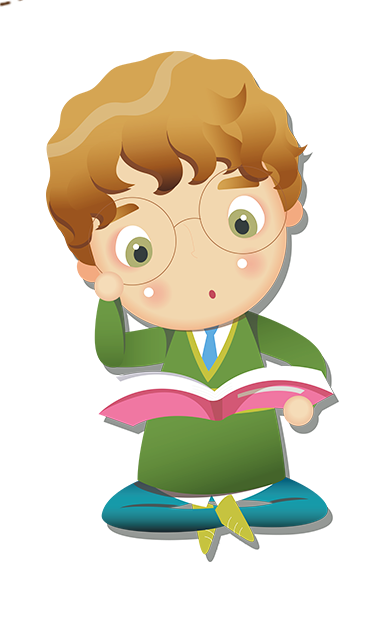 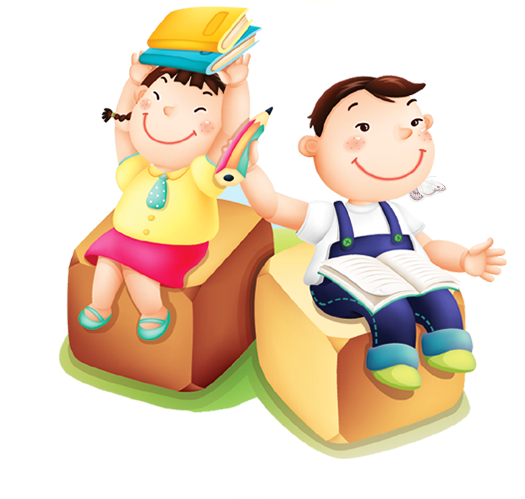 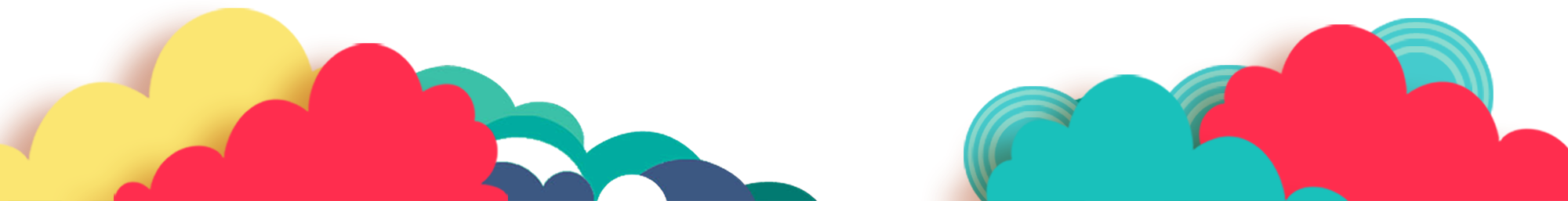